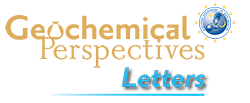 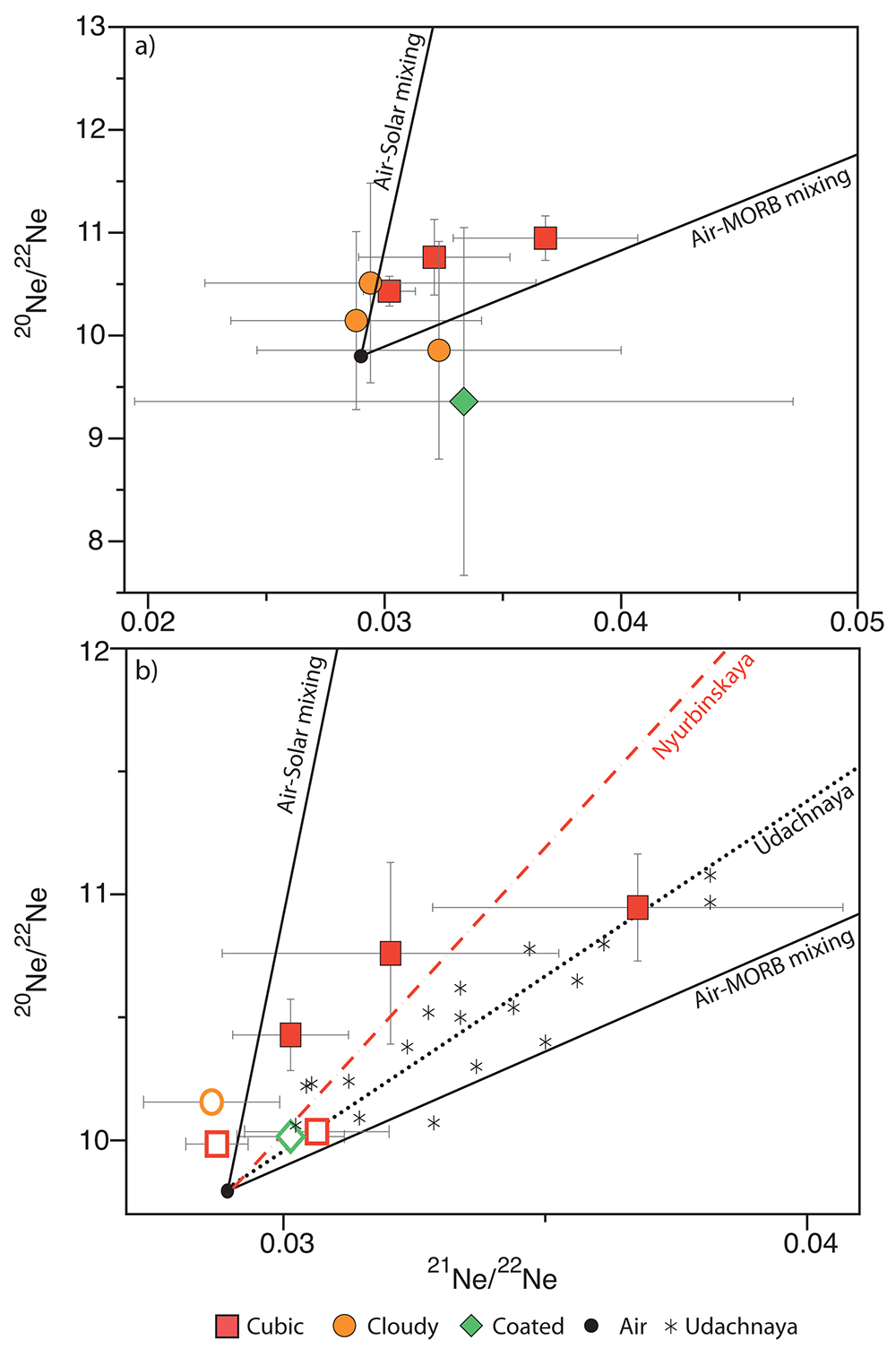 Broadley et al.
Plume-lithosphere interaction, and the formation of fibrous diamonds
Figure 3 (a) Neon three-isotope plot for crushing of Nyurbinskaya diamonds. (b) Zoomed in section showing data from laser extraction (open symbols) plus the crushing data from the cubic diamonds. Diamonds show excess in 20Ne/22Ne and 21Ne/22Ne relative to air and plot intermediate…
© 2018 The Authors
Published by the European Association of Geochemistry
under Creative Commons License CC BY-NC-ND 4.0
Broadley et al. (2018) Geochem. Persp. Let. 8, 26-30 | doi: 10.7185/geochemlet.1825